CLINICO PATHOLOGICAL CONFERENCE
By Vth medical unit,
CHIEF.PROF.DR.S.PEER MOHAMED M.D,
ASST PROF  DR.M.SATHEESHKUMAR M.D,
                     DR.C.VIGNESH M.D,
                     DR.V.PRIYA M.D.
)
REFERRAL DETAILS :-
A 31 year old female admitted in Virudhunagar medical college for easy fatiguability , abdominal pain and  anemia (Hb – 6.2).
Treated with 2	packed red cell transfusion & referred to Madurai medical college in view of pleural effusion & ascites.
HOPI :-
H/O weight loss- 3 months
H/O easy fatiguability for 20 days
H/O breathlessness on exertion for 20 days
H/O intermittent  low grade fever -20 days
H/O loss of appetite-10 days
H/O abdominal pain -4 days
No H/O  vomiting
No H/O  chest pain
No H/O dyspnoea
No H/O  abdominal distension
Past history :
N/K/C/O T2DM,SHTN,BA,TB,epilepsy and thyroid disorders.
Obstetric history :
P2L1D1
IUD  at 7th  months of GA during 1st pregnancy
Menstrual  history :
LMP – 3 months back.
Till 3 months back, normal menstrual cycle-secondary amennorhea-hypothyroid
General examination :-
Patient conscious & oriented
Pallor +
No icterus
No cyanosis
No clubbing
No pedal edema
Cervical and inguinal lymphadenopathy +
Vitals :-
BP – 110/70
PR – 84/min
SpO2 – 99% IN RA
RR – 14/min
Anthropometry  :-
Height – 136 cm
Weight – 32kg
BMI – 17.3 Kg/m2
Systemic examination :-
CVS – S1,S2 + , NO Murmur
RS – B/LAE +, no added sounds.
P/A – Soft, BS+, 
      Spleen palpable 2cm below costal margin
      Liver palpable 2cm below costal margin
CNS - NFND
Other Investigations :-
ESR = 22
CRP = POSITIVE
S.LDH = 738
S.Ferritin = > 1000

S.TSH = 21.52 ( HYPOTHROID )
TOTAL T4 = 7.09(5.2-12.7mcg/dl)

T.Protein = 4.6
S.Albumin = 2.4
S.globulin = 2.4

URINE C/S = no growth
URINE R/E :-
Albumin = nil
Sugar = nil
Dep = 0-2 pus cells
Spot pcr - 30MG/G

ECHO :-
EF – 60%
NO RWMA
NORMAL STUDY


VCTC:NON –REACTIVE
VIRAL MARKERS: HBSAG-NEGATIVE
                              HCV-NEGATIVE
ANA :-
USG abdomen & pelvis (25/12/23) :-
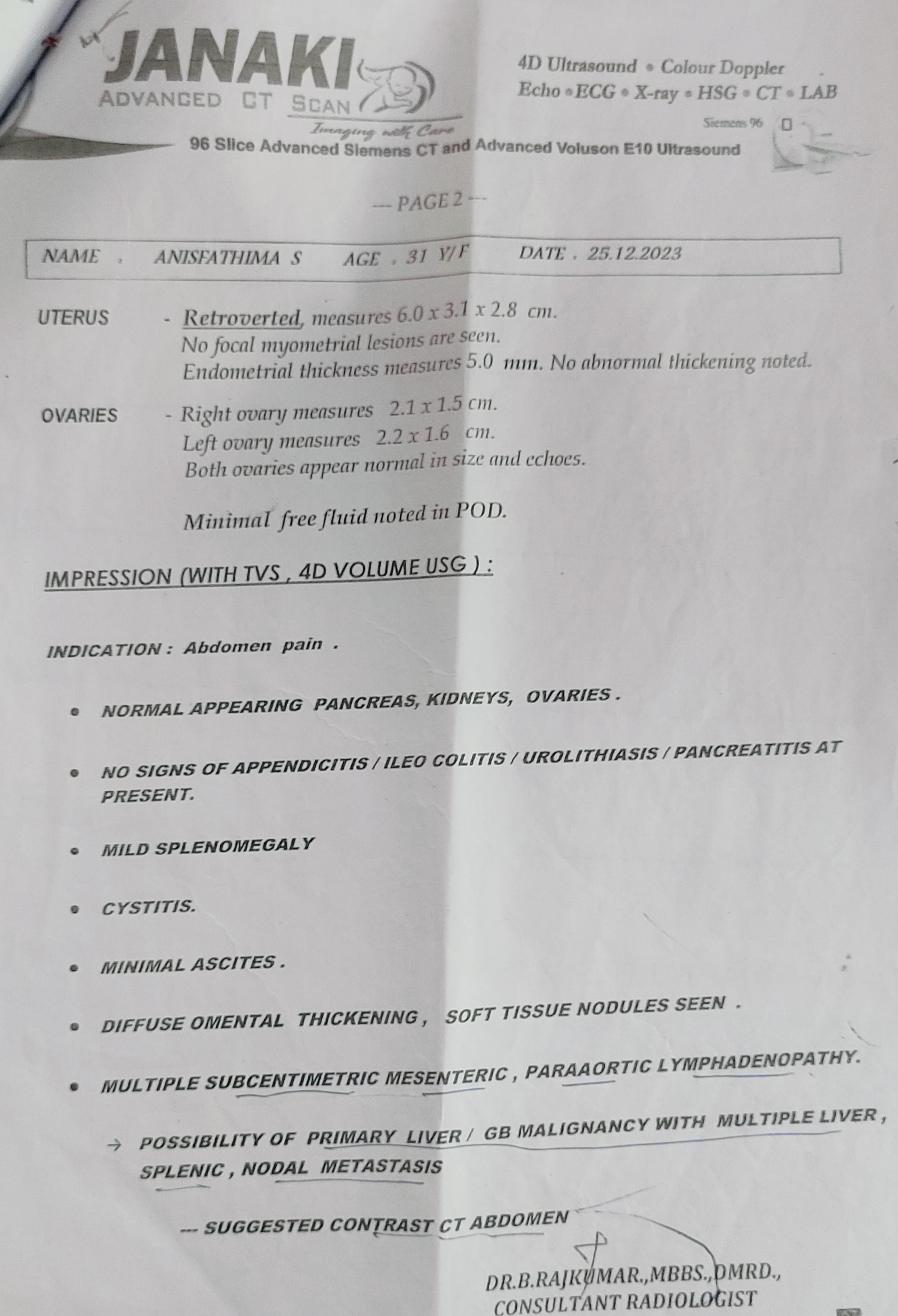 USG FINDINGS
MULTIPLE ILLDEFINED HETEROECHOIC NODULES IN LIVER 
MILD SPLENOMEGALY
MINIMAL ASCITIES
DIFFUSE OMENTAL THICKENING AND SOFT TISSUE NODULES SEEN
MULTIPLE SUBCENTIMETRIC MESENTRIC AND PARAORTIC LYMPHADENOPATHY
POSSIBILITY OF PRIMARY LIVER/GB MALIGNANCY WITH MULTIPLE LIVER SPLENIC AND NODAL METASTASIS
CT ABDOMEN (29/12/23) :-
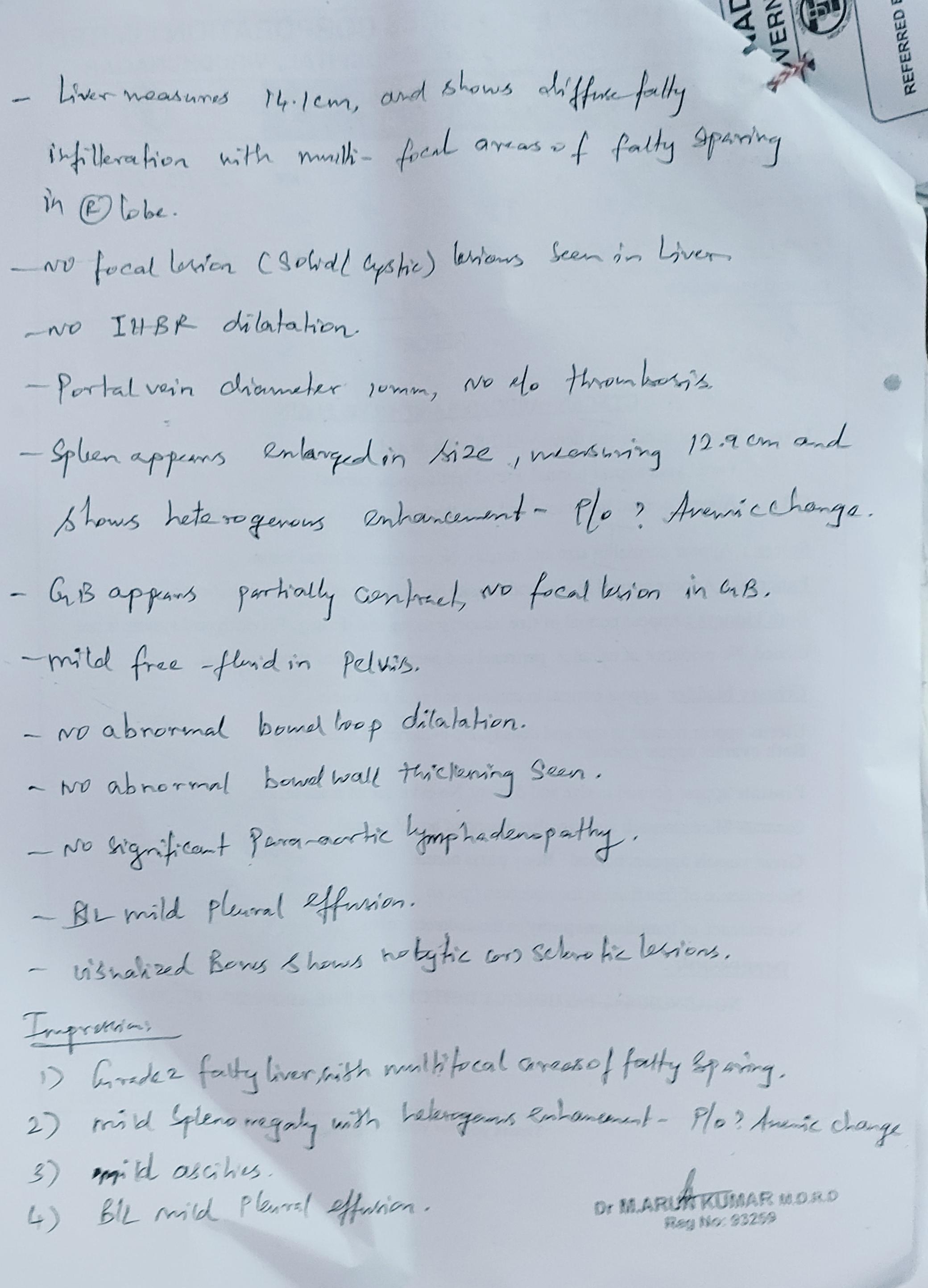 CT ABDOMEN:
GRADE2 FATTY  LIVER  WITH MULTIFOCAL AREAS OF FATTY  SPARING
MILD  SPLENOMEGALY WITH HETEROGENOUS ENHANCEMENT
MILD  ASCITES 
B/L MILD PLEURAL EFFUSION
CT ABDOMEN(9/01/24):
Fatty liver with focal areas of sparing

Mild splenomegaly  with multiple
Illdefined hypodense lesion with no
Contrast enhancement – 
                 P/O gamma gandy bodies

b/l minimal pleural effusion  R>L with 
Resolving consolidation changes in 
Rt middle lobe
CT CHEST (2/1/24)
Peripheral smear :-
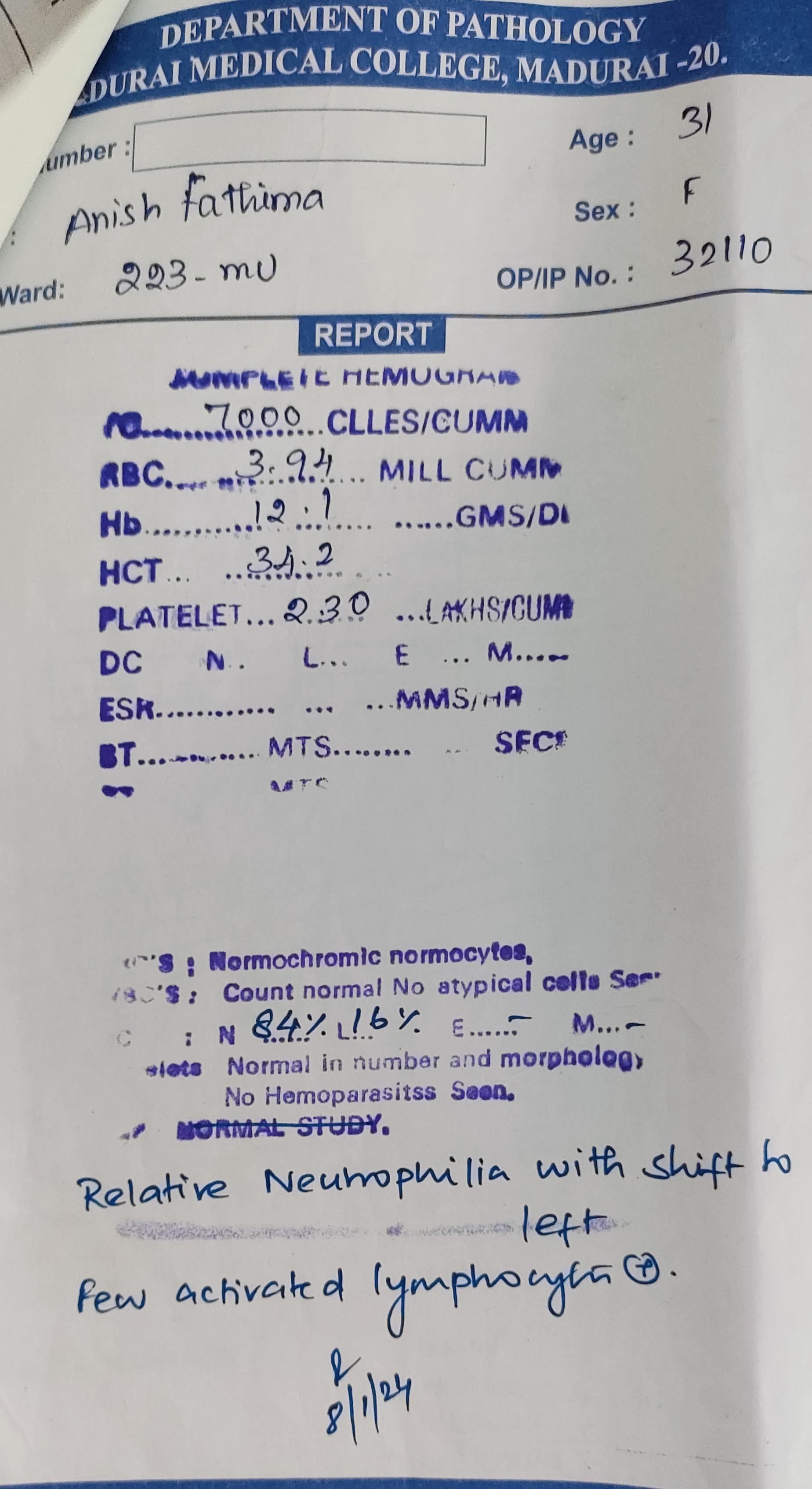 Bone marrow biopsy (11/1/24) :-
Bone marrow biopsy shows 
Scattered epithelioid granuloma
(favouring tuberculosis)